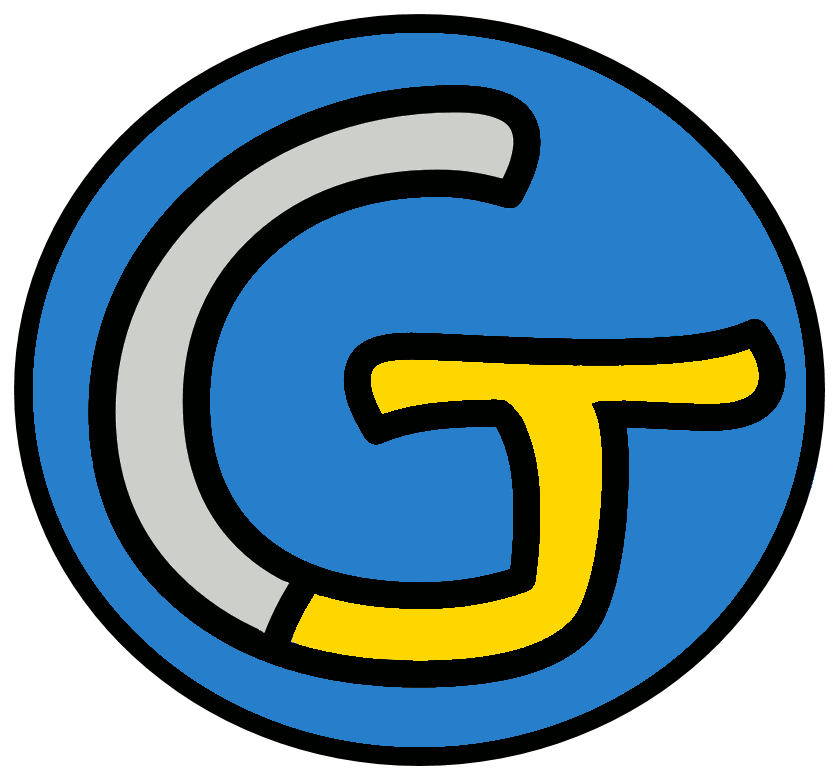 Mathématiques – Calcul mental CM1
Reconnaître les multiples de 2, de 5
 Entraînement n° 3
Opération 1
22
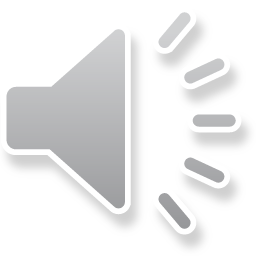 Opération 2
14
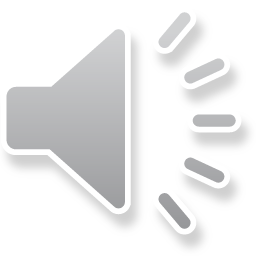 Opération 3
25
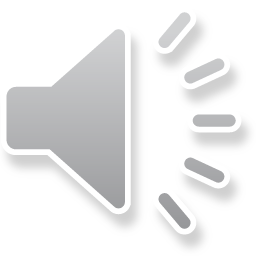 Opération 4
30
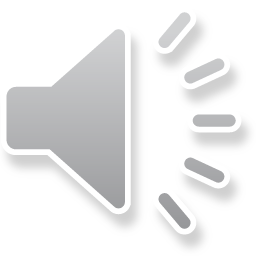 Opération 5
13
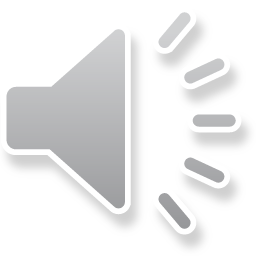 Opération 6
21
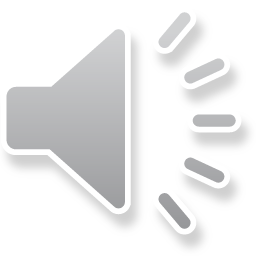 Opération 7
16
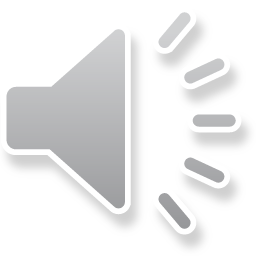 Opération 8
20
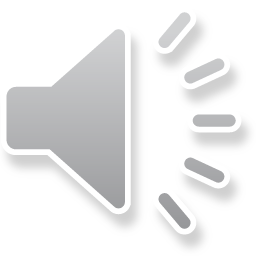 Opération 9
230
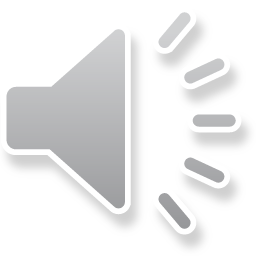 Opération 10
87
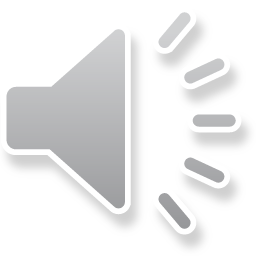 Opération 11
42
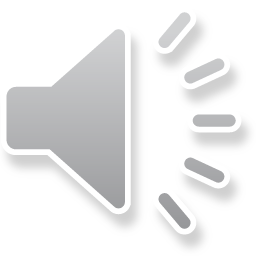 Opération 12
60
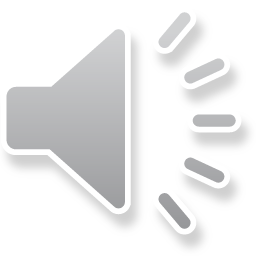 Opération 13
5
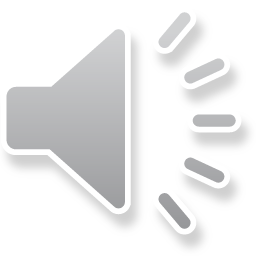 Opération 14
89
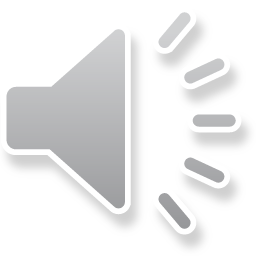 Opération 15
45
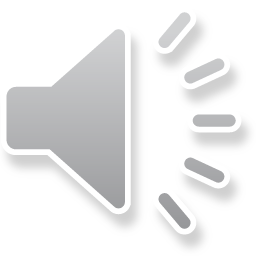 Opération 16
34
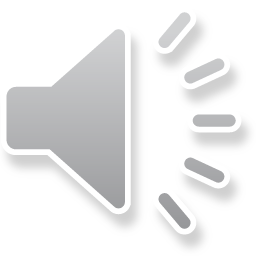 Opération 17
15
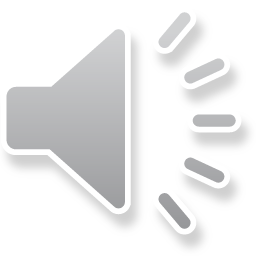 Opération 18
79
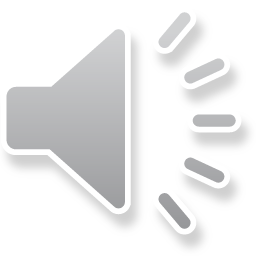 Problème
Chahid souhaite porter 13 noix, en en prenant autant dans ses 2 mains.
Est-ce possible ?
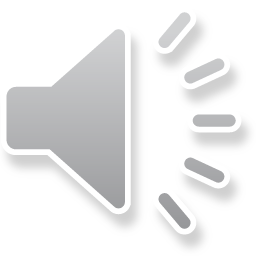 Correction
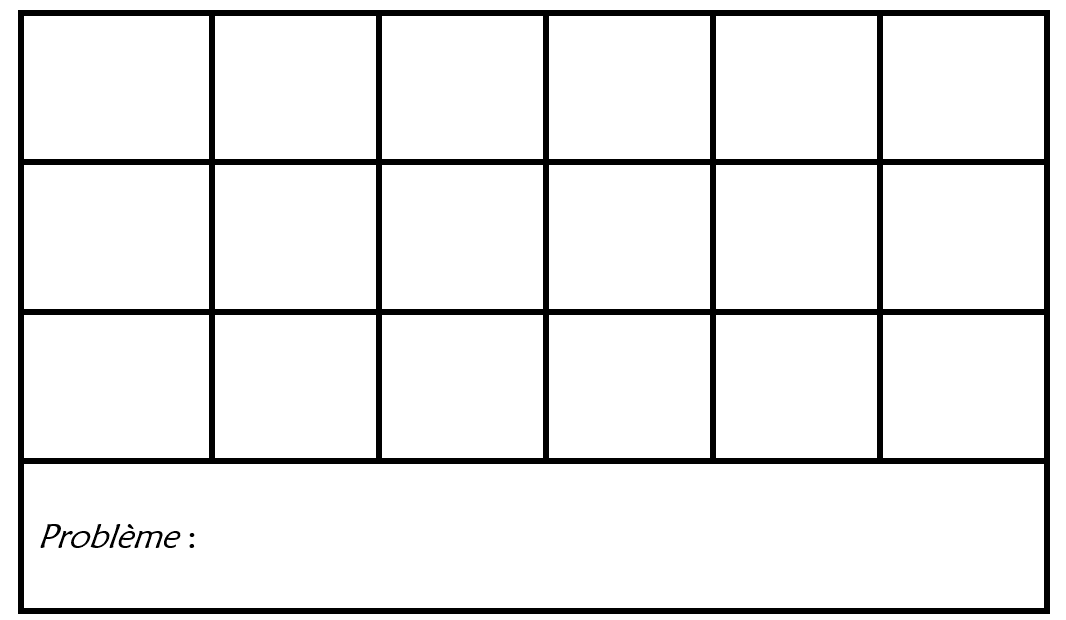